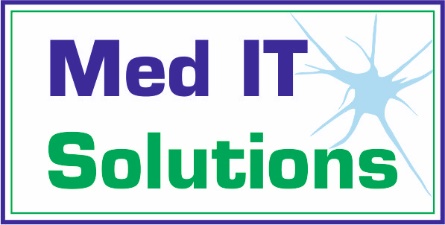 Информатизация микробиологических лабораторий с помощью Лабораторной информационной системы LabForce

12-й Международный форум «MedSoft-2016»


Москва
Мед ИТ-Решения
Компания «Мед ИТ-Решения», входящая в структуру холдинга «БиоВитрум», занимается  комплексной автоматизацией и информатизацией в медицине.
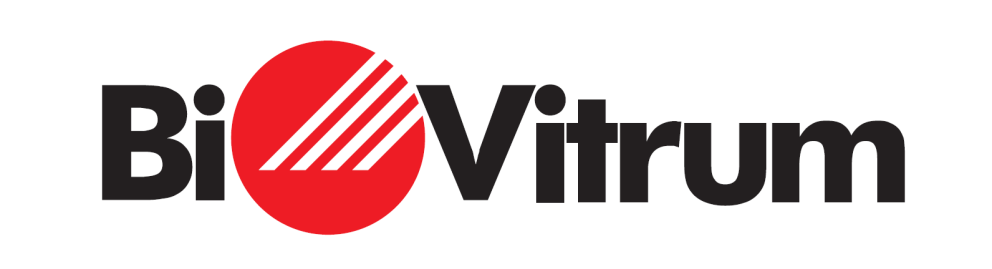 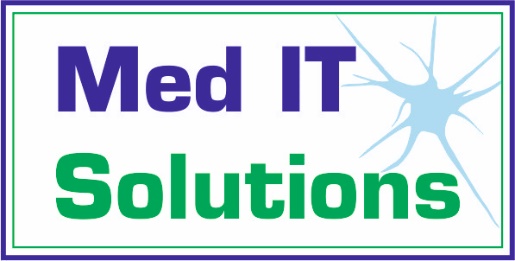 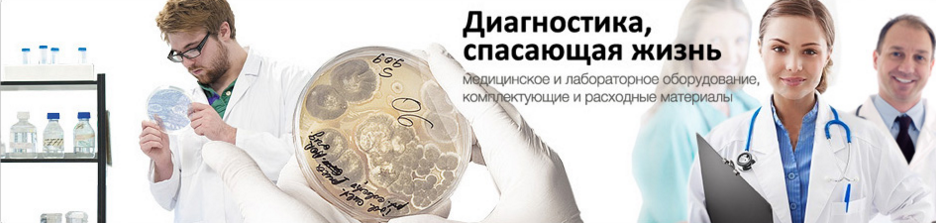 [Speaker Notes: Накопленный опыт, а также соответствие в работе высоким требованиям, предъявляемым сегодня к лабораторной диагностике, позволяют нам проектировать, создавать и внедрять современные информационные системы для диагностических лабораторий.]
Наш продукт
ЛИС LabForce
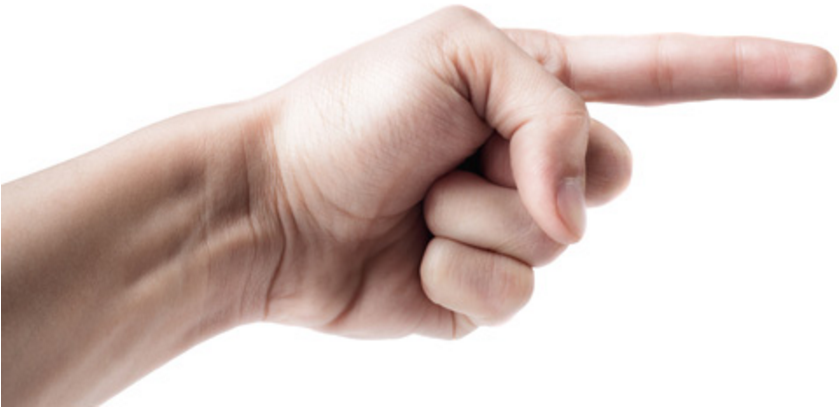 Наш опыт
Разработка и внедрение информационных систем в медицинских лабораториях более 4 лет.
		Первым проектом компании стало внедрение ЛИС в микробиологической лаборатории* ФНКЦ ДГОИ им. Дмитрия Рогачева.
*Микробиологическая лаборатория – это учебное, научное или производственное учреждение или же структурное подразделение учреждения/предприятия, выполняющее экспериментальные, диагностические или производственные работы с патогенными биологическими агентами.
Важность автоматизации и информатизации микробиологической лаборатории
Инфекционные заболевания становятся причиной 26% всех смертей на планете  
	(по данным ВОЗ за 2008 год).
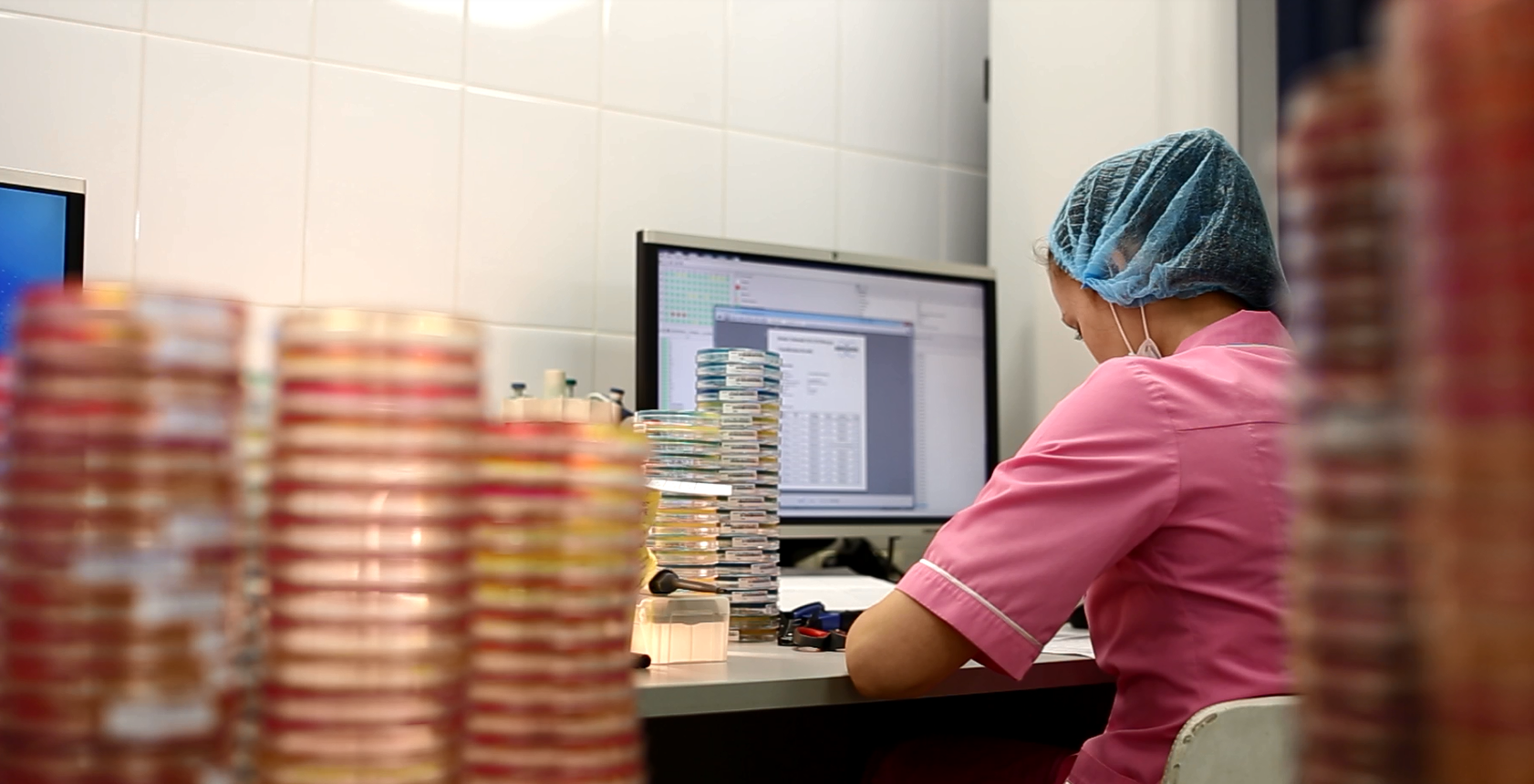 [Speaker Notes: В 2013 г. в России умерло 1,9 млн человек, от инфекционных болезней – 31 808 (1,7%), зарегистрировано 33 млн 255 тыс. случаев инфекционных болезней, летальный исход составил – 0,096%.]
Проблемы микробиологических лабораторий в России
[Speaker Notes: Последний пункт является очевидным следствием 3-х первых. Баклаборатория остается на сегодня наименее автоматизированным и информатизированным звеном лабораторной службы.]
Уровень автоматизации
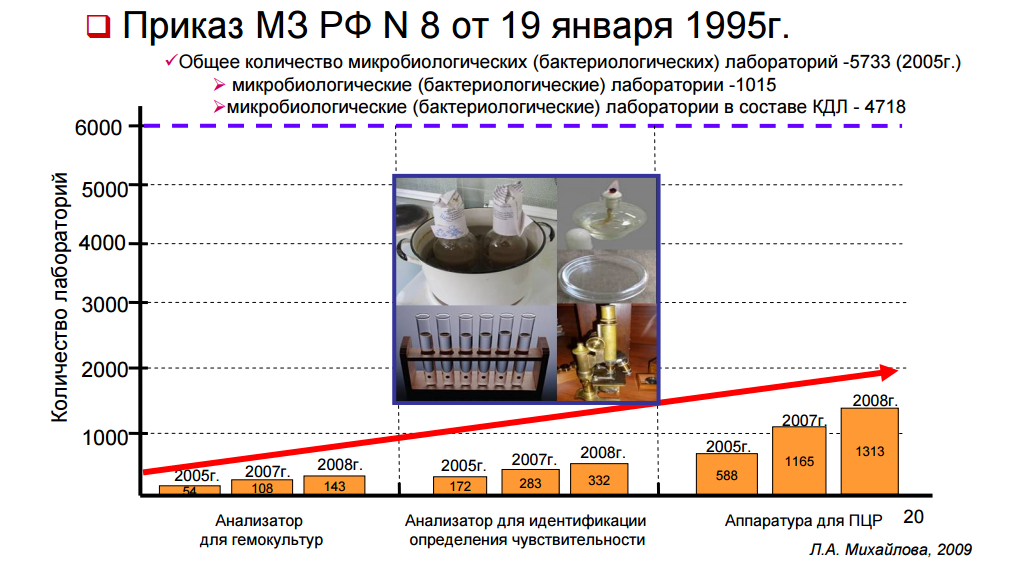 [Speaker Notes: К сожалению, на сегодняшний день нет актуальной статистики по количеству микробиологический лабораторий в России и уровню автоматизации в них. Однако достоверно, что уровень оснащенности анализаторами данного подразделения лабораторной службы и остается достаточно низким. Преобладают ручные методики.
Также по нашему опыту, большинство баклабораторий, входящих в структуру КДЛ с внедренными уже Лабораторными системами, остаются независимыми подразделениями, «живущими своей жизнью». Зачастую, при внедрении ЛИС в Клинических лабораториях, микробиология остается в стороне, максимум – в ЛИС для этих направлений организуются регистрация и выдача заключений. Основные же процессы лаборатории не автоматизируются с помощью ЛИС, а значит, бак отдел остается менее эффективным и с весьма ограниченными возможностями контроля и учета своей работы.]
Автоматизация рутинных бактериологических посевов
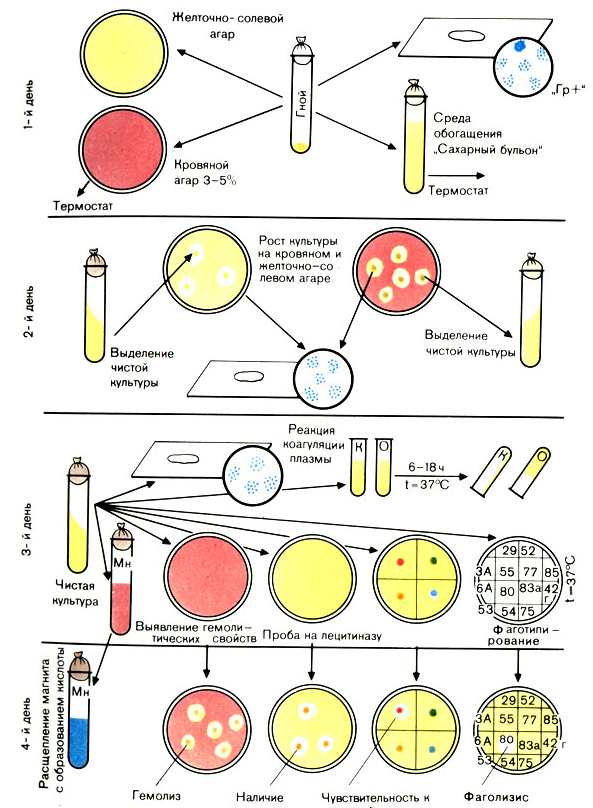 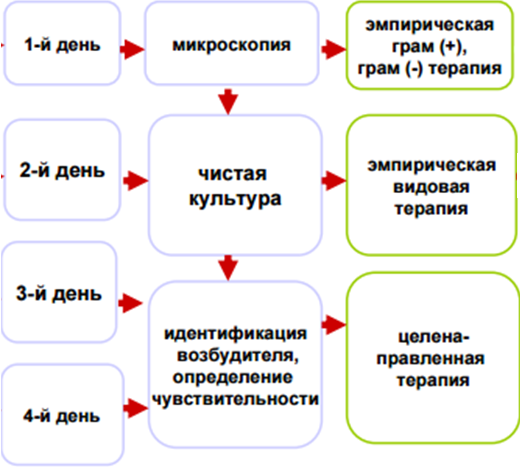 Схема выделения и идентификации стафилококка
[Speaker Notes: Схему классического бакпосева можно представить в виде довольно простой стандартной схемы (1). Детализация этой схемы выглядит уже более серьезно и сложно (2), а если вспомнить, что для каждого типа биоматериала, для каждой группы микроорганизмов процесс выглядит совершенно по-разному, а при отсутствии стандартизации в работе и многообразии новейших мануальных  методов диагностики систематизировать данные и создать программу, способную эффективно автоматизировать и контролировать  рутинную работу бактериологов достаточно непросто,  но необходимо, и работать над этим продуктом необходимо исключительно в команде со специалистами в данной области. Большинство лабораторий работает, к сожалению, с большой долей ручных методик, и наша задача – дать им в помощь Лабораторную систему, способную в значительной степени организовать и автоматизировать труд бактериологов.]
Автоматизация рутинных бактериологических посевов с помощью ЛИС
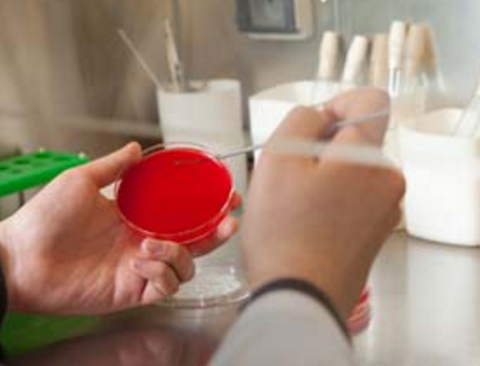 [Speaker Notes: Лабораторная система должна иметь широкий набор опций для облегчения и ускорения ввода всех данных по исследованию. Данные, регистрируемые в электронных журналах, позволят контролировать этапы исследования, получать полную и корректную статистику по работе лаборатории, производить автоматическое списание реагентов и планировать их закупку на будущее.]
Маркировка
Маркировка биоматериала при заборе/при регистрации
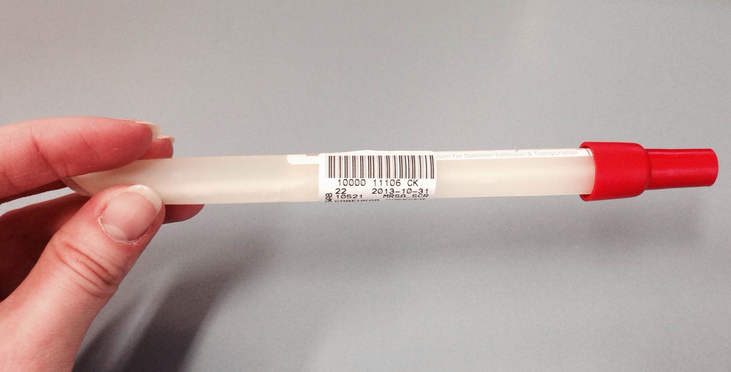 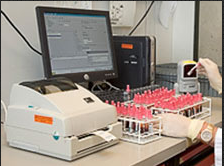 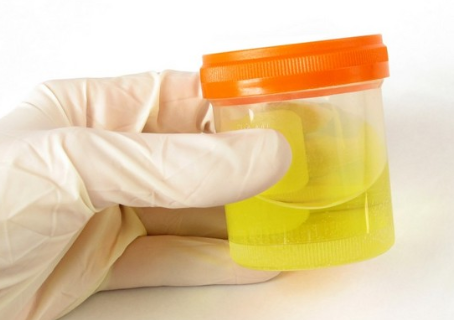 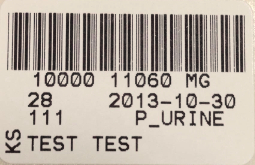 Маркировка
Маркировка чашек Петри, пробирок, стекол  и тд
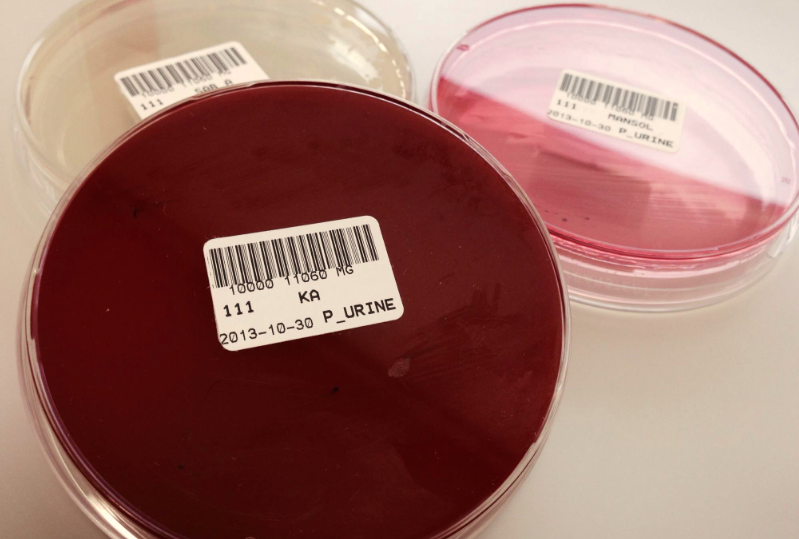 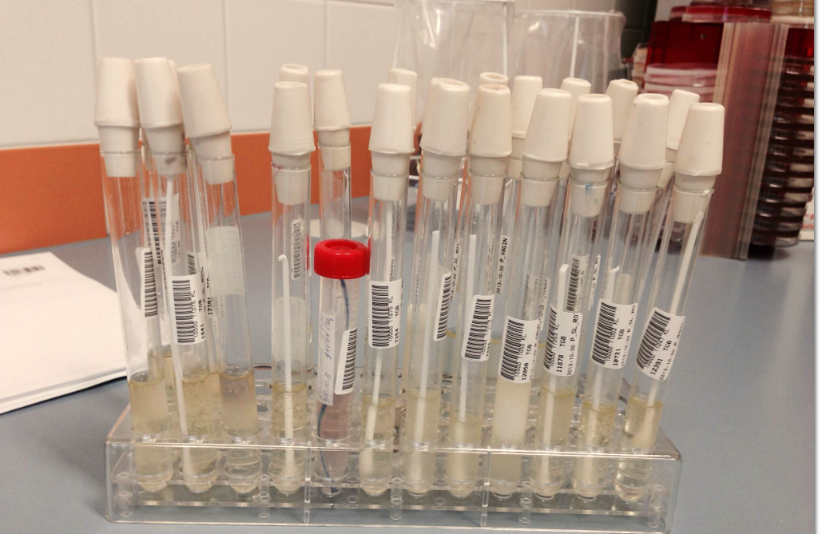 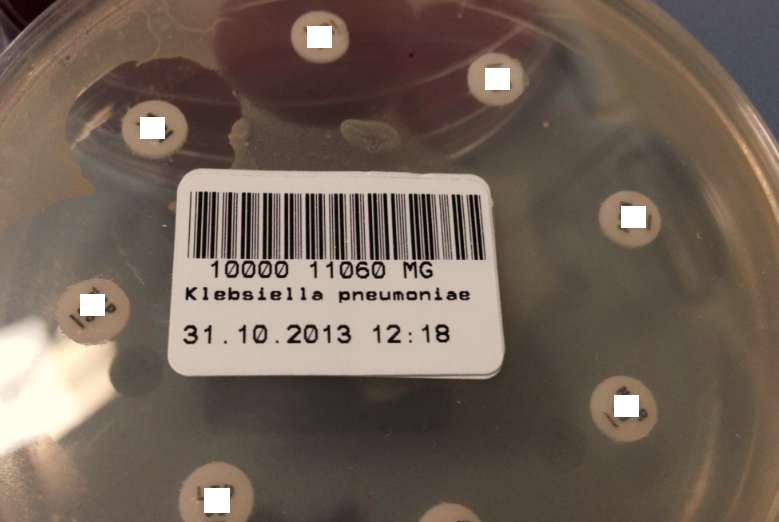 Задачи ЛИС для микробиологии
! Рабочие процессы микробиологической лаборатории невозможно обеспечить стандартным функционалом ЛИС для клинических лабораторий, это независимый функциональный модуль ЛИС
! Интерфейс системы должен быть максимально прост и интуитивен
!  Необходим инструмент  автоматизации мануальных методик
! ЛИС должна обеспечивать пользователей необходимой справочной информацией для анализа данных по исследованию и предлагать готовые схемы проведения анализа
! Интеграция баклаборатории в единое информационное пространство ЛПУ
Задачи ЛИС для микробиологииПодключение анализаторов к ЛИС LabForce
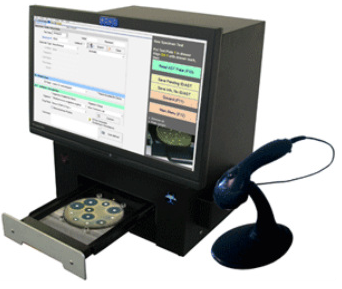 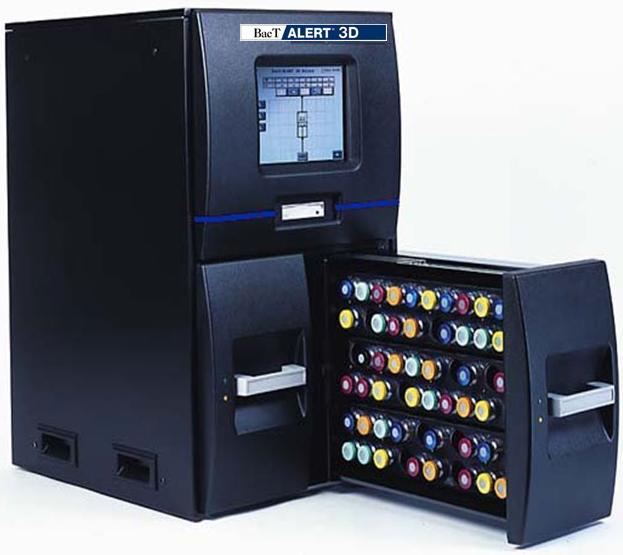 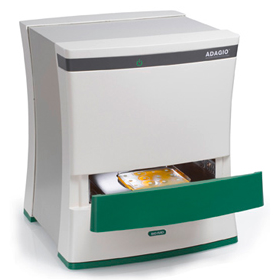 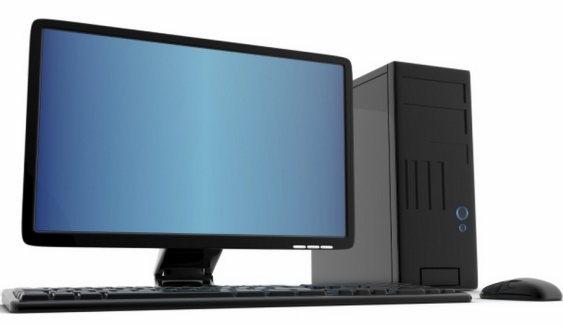 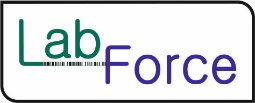 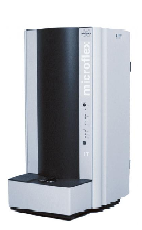 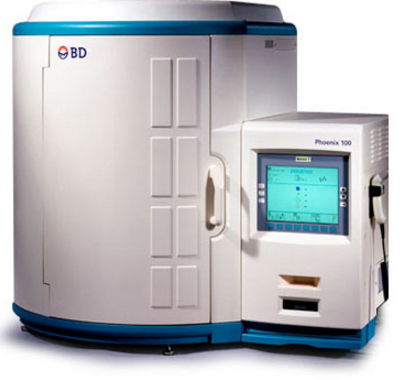 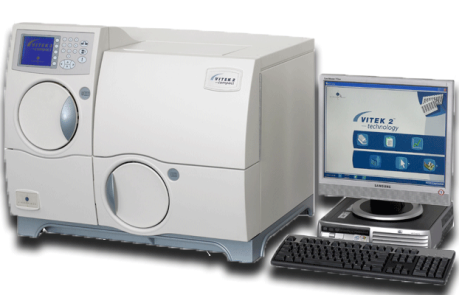 [Speaker Notes: При наличии в лаборатории автоматических систем и интеграции их с ЛИС  значительно увеличиваются возможности лаборатории и качество работы. Мы  напрямую работаем с представительствами в РФ/дистрибьюторами крупнейших производителей лабораторного оборудования, а также с инженерными/сервисными службами поставщиков данного оборудования. Также компания БиоВитрум является официальным дистрибьютором компании BioMérieux.]
Задачи ЛИС для микробиологииУдобные отчеты
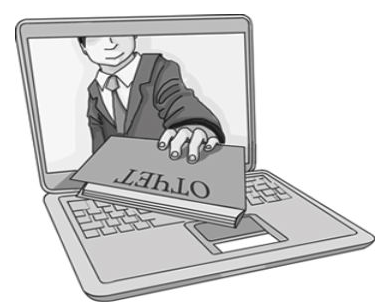 простое формирование статистических и эпидемиологических отчетов по исследованиям
отчетность по формам, регламентированным МЗ РФ
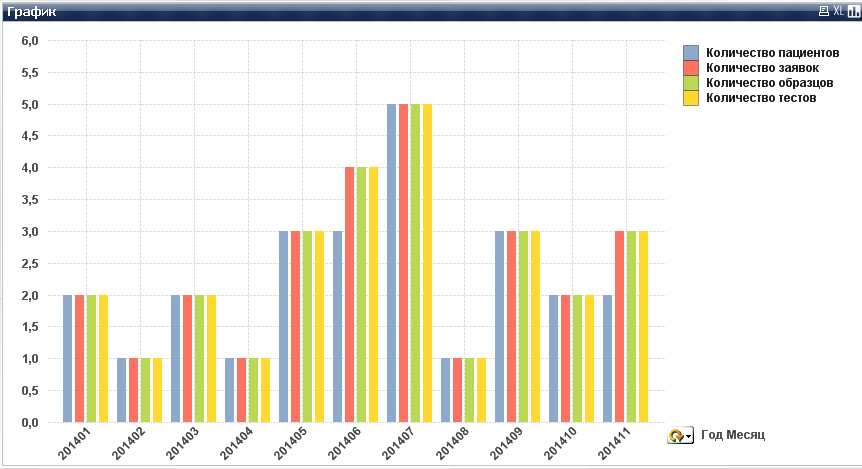 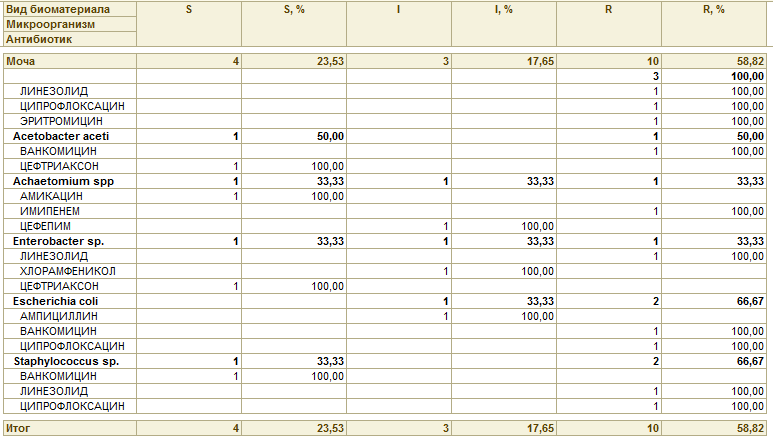 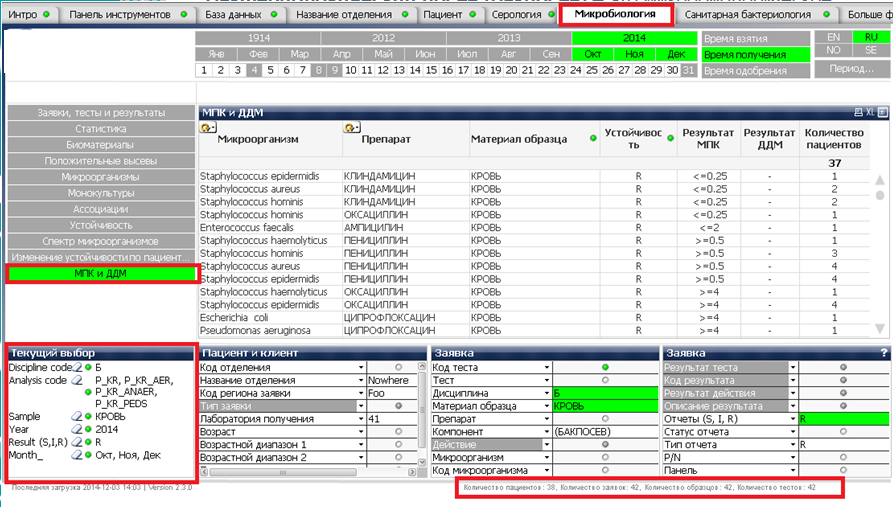 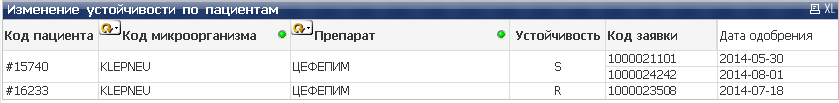 [Speaker Notes: Микробиологические лаборатории помимо стандартной статистической отчетности должны вести эпидемиологический мониторинг, для этого в ЛИС должны быть реализованы специализированные отчетные формы.]
Интеграция с МИС
Госпитальная Информационная Система (ГИС)
Функционал :
Регистрация пациентов
Ведение Электронной Медицинской карты
Управление коечным фондом
Управление расписанием
Управление лечебным процессом
Управление направлениями
Управление заключением и диагнозами
Управление медикаментами и препаратами
Управление отчётностью
Лабораторная Информационная Система (ЛИС)
Middleware/Приборы
Функционал:
Регистрация образца
Регистрация пациента
Протоколирование исследования
Учет всех этапов исследования
Мануальные методики
Ответ на бланке
Аналитика и отчётность
Учет реагентов
Финансовый учет
Функционал:

-    Идентификация
-    Определение чувствительности
ИФА
ПЦР
HL7
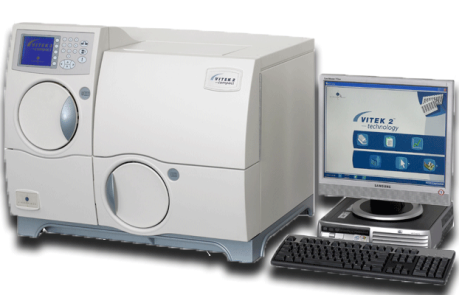 HL7
Лабораторная система LabForce для микробиологических исследований
имеет специализированный модуль для микробиологических исследований
автоматизирует мануальные методики
может использоваться как небольшими лабораториями без анализаторов, так и крупными автоматизированными лабораториями 
разработана на современной платформе, благодаря чему в ней быстро могут быть реализованы дополнительные функции для конкретной лаборатории
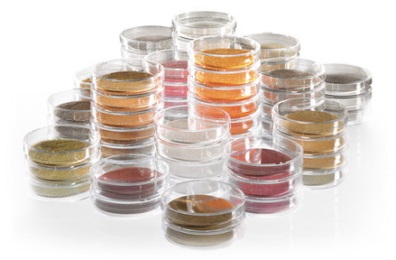 [Speaker Notes: При разработке своей системы мы руководствовались опытом работы нашей компании с бактериологическими лабораториями в т ч по поставкам оборудования и расходных материалов. Мы стремимся создать принципиально новый продукт – не ограничивающийся функционалом регистрации, аккумуляцией данных с приборов и выдачей ответов в МИС, одинаково необходимый как большим лабораториям с анализаторами, так и для неавтоматизированных лабораторий.]
СПАСИБО ЗА ВНИМАНИЕ!
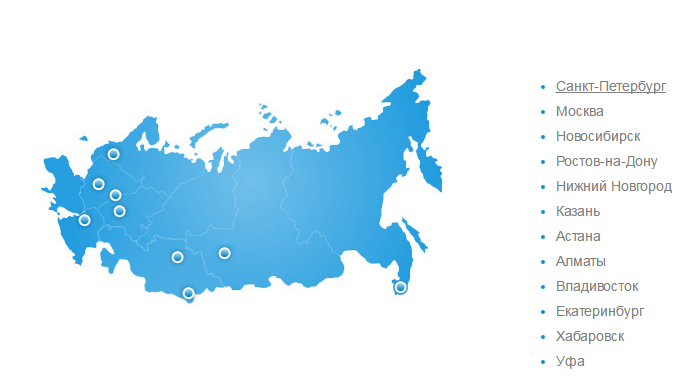 БиоВитрум, Санкт-Петербург
Тел./факс: (812) 305-06-06
info@biovitrum.ru
БиоВитрум, Москва
Тел./факс: (495) 787-40-46
moscow@biovitrum.ru